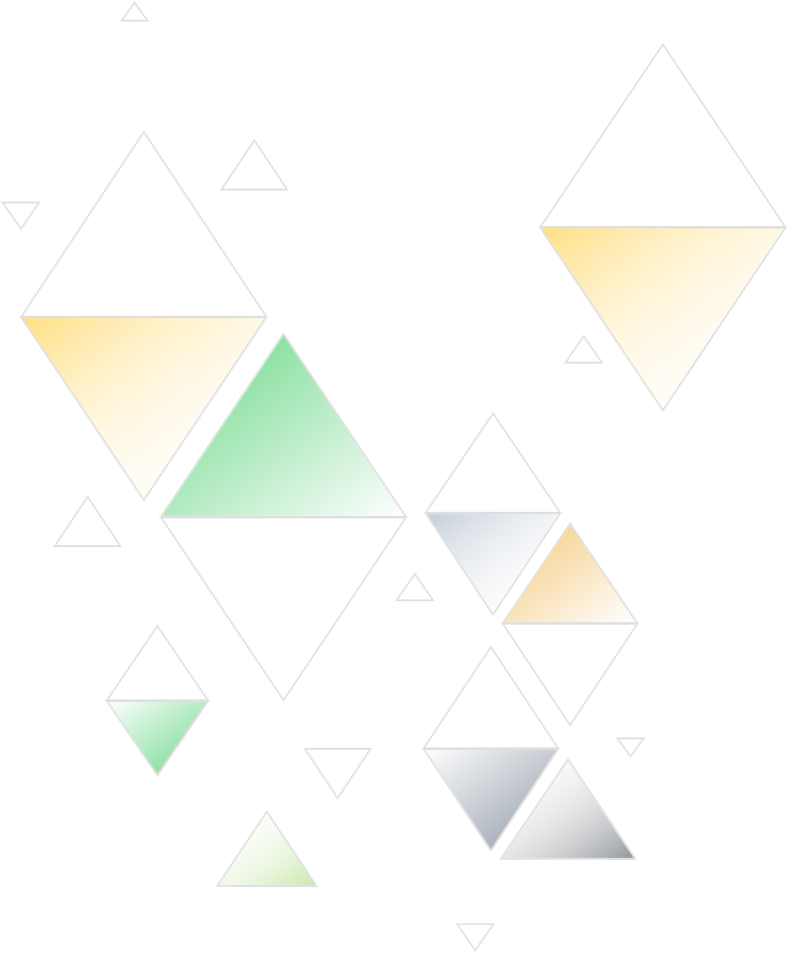 ESEMPIO DI MODELLO SEMPLICE DI CALENDARIO DEI CONTENUTI
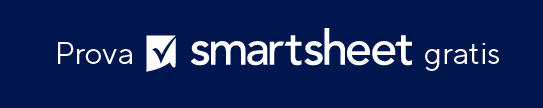 PRESENTAZIONE DELL’ESEMPIO DI MODELLO SEMPLICE DI CALENDARIO DEI CONTENUTI